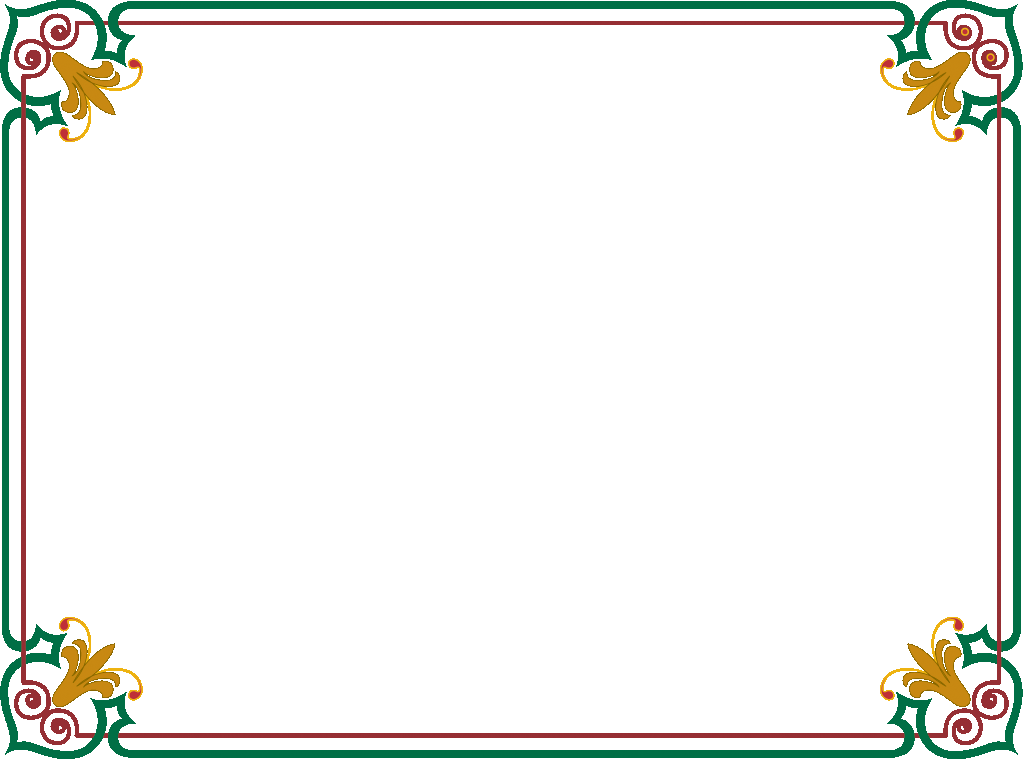 TRƯỜNG MẦM NON GIA THƯỢNG
Khám phá
Bác sĩ như mẹ hiền.
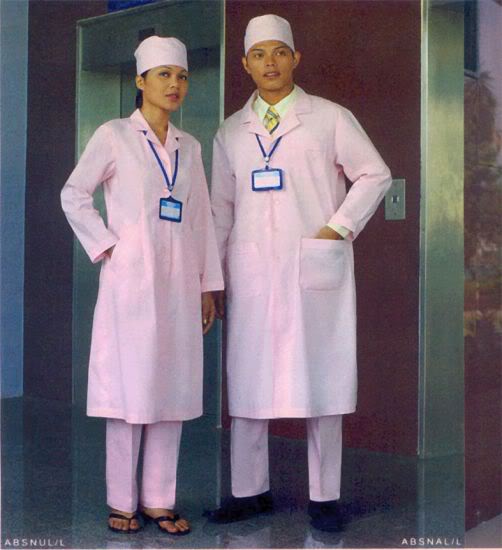 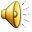 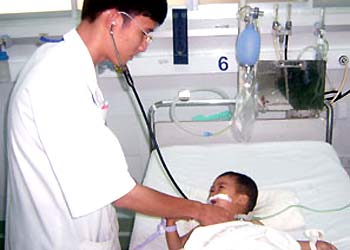 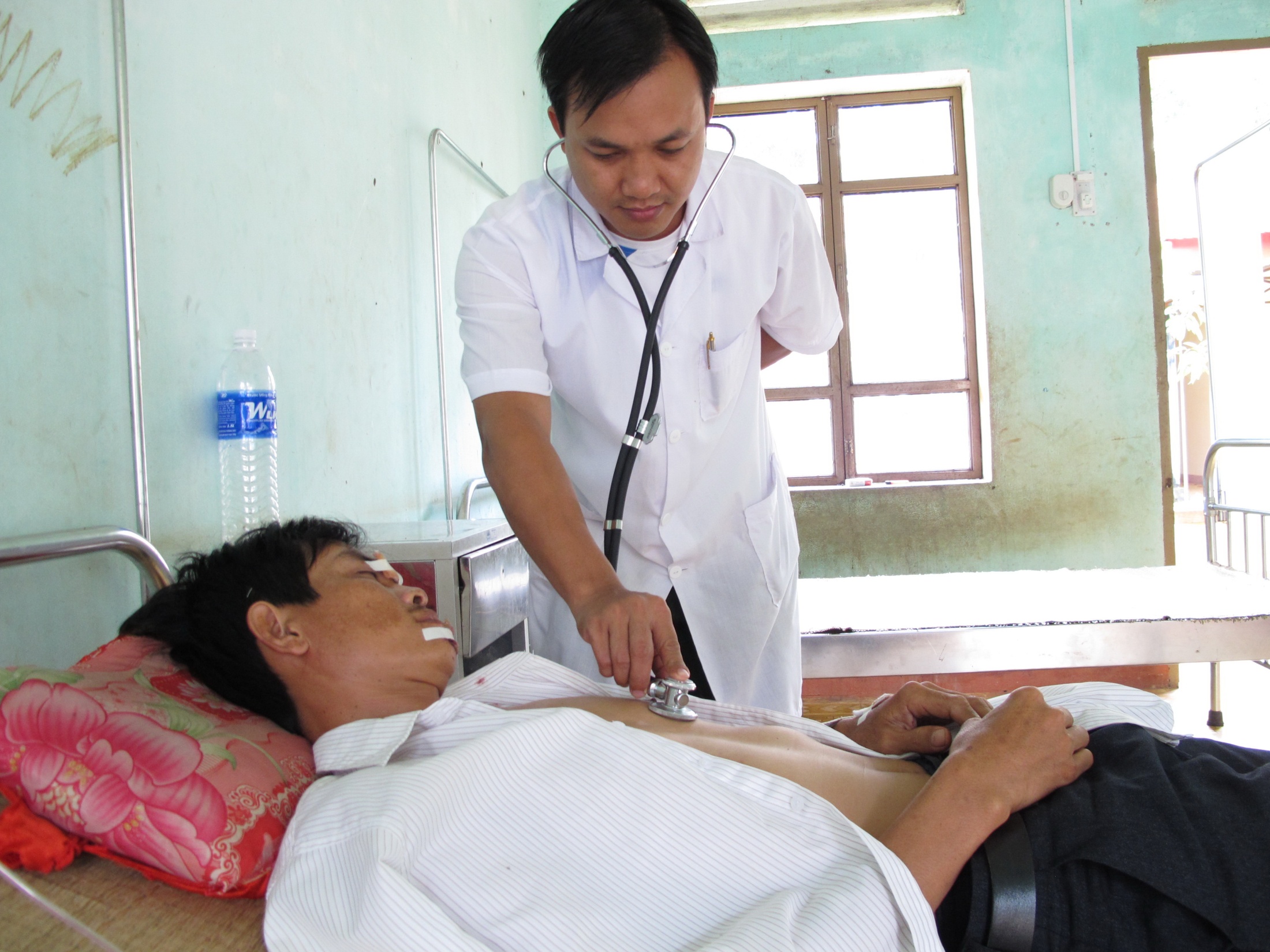 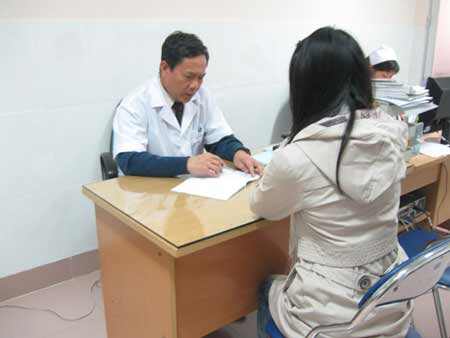 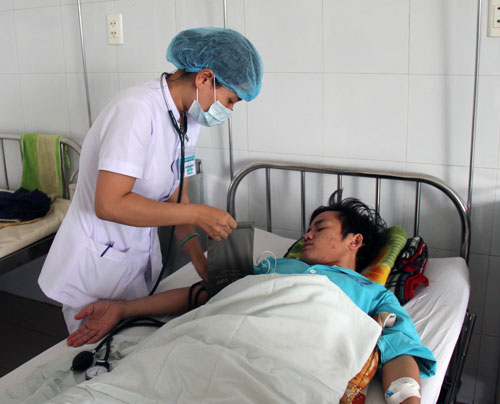 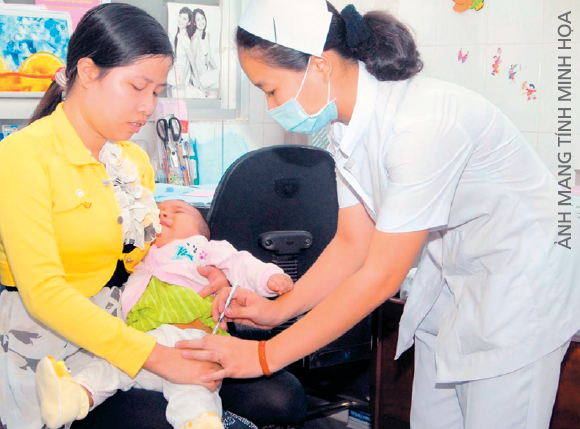 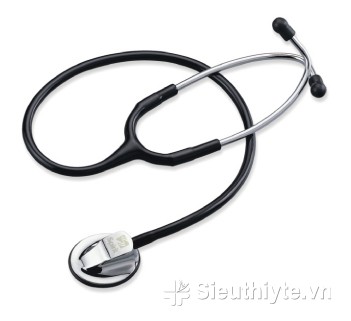 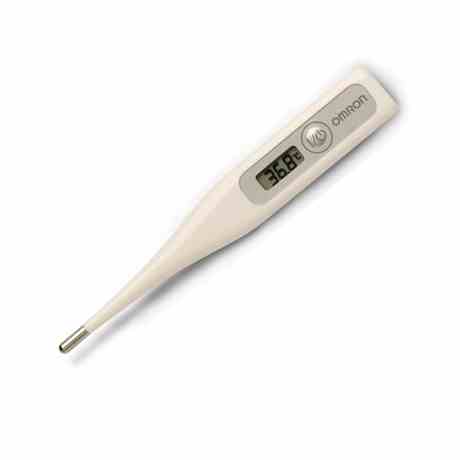 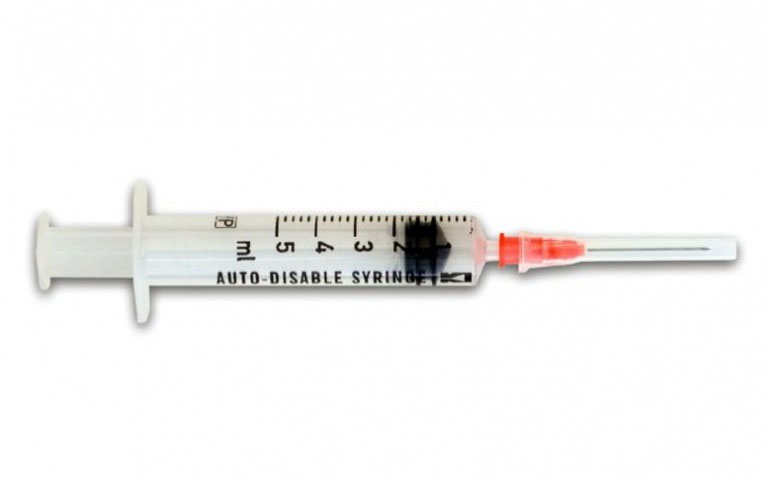 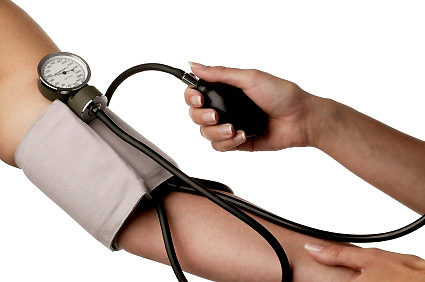 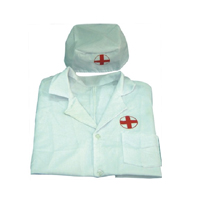 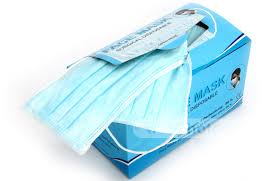 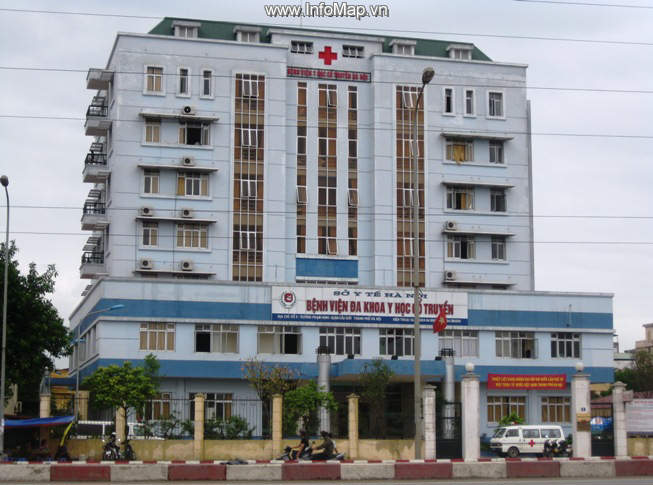